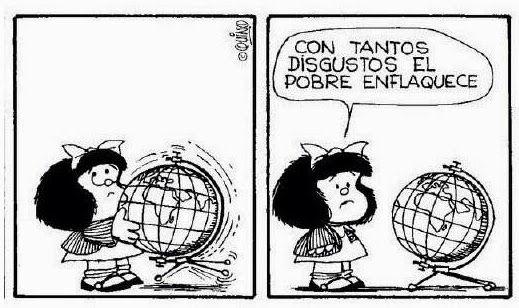 ESTIMACIÓN DE LA HUELLA HÍDRICA QUE SE GENERA A PARTIR DE LA PRODUCCIÓN AGRÍCOLA DEL CULTIVO  PREDOMINANTE EN LA ZONA ALTA DE LACUENCA LA ANGULA-MUNICIPIO DE LEBRIJA
Carlos Fernando Arenas Jiménez
Director: Sandra Nathalia Corrrea Torres
Coinvestigador: Sergio Manuel Pineda Vargas
¿QUE ES HUELLA HIDRICA?

Indicador que permite caracterizar el volumen de agua usado para la producción de un bien o servicio, teniendo en cuenta el volumen de agua consumido y contaminado en el proceso. Considera los usos directos e indirectos del agua.
Fuente: www.aclimatecolombia.org/
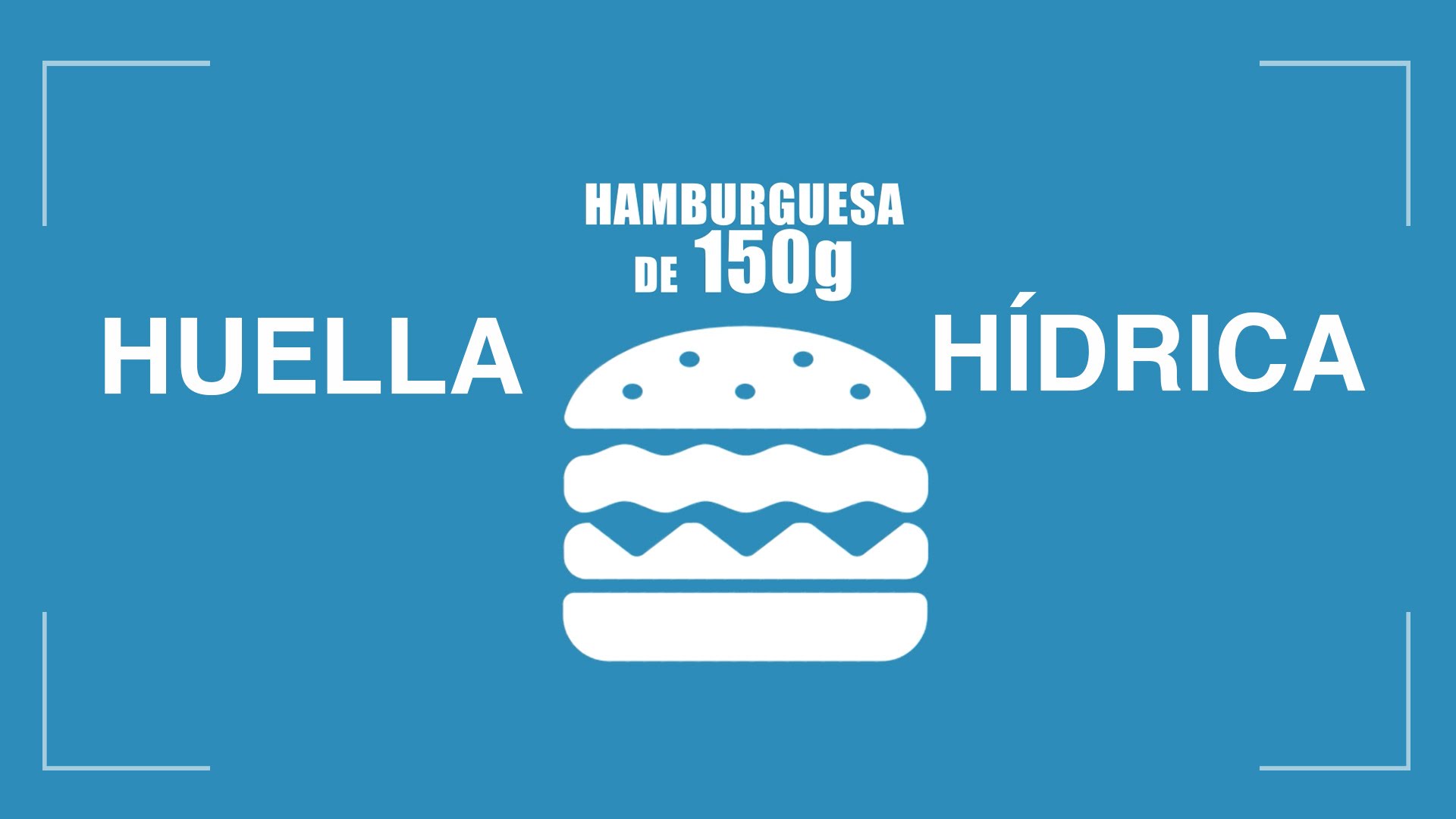 Fuente: CICESEciencia
¿QUE ES HUELLA HIDRICA?
Para una hamburguesa de 150 gr:

2.400 L de agua
INTRODUCCIÓN
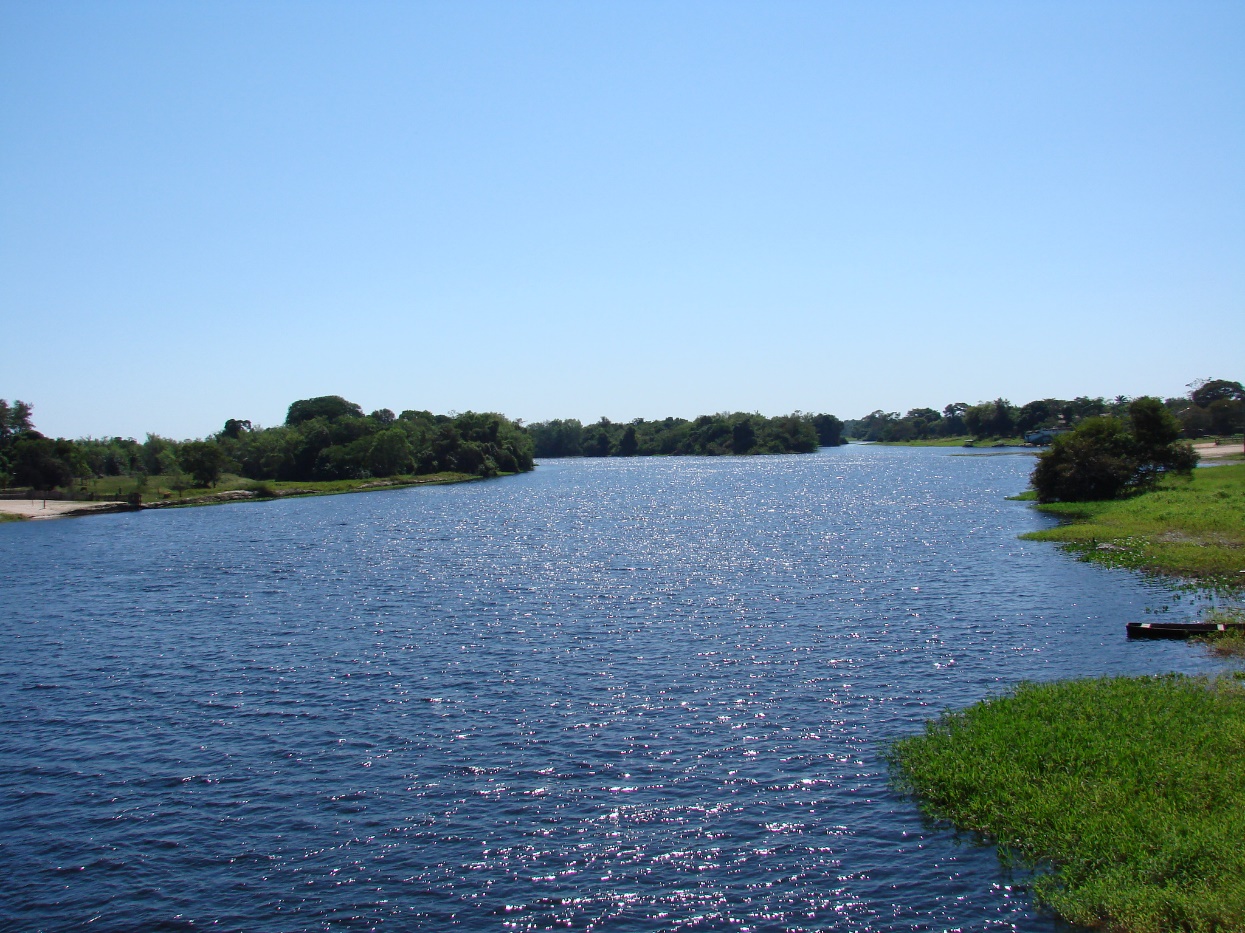 H.H. AZUL
Fuente: commons.wikimedia.org
INTRODUCCIÓN
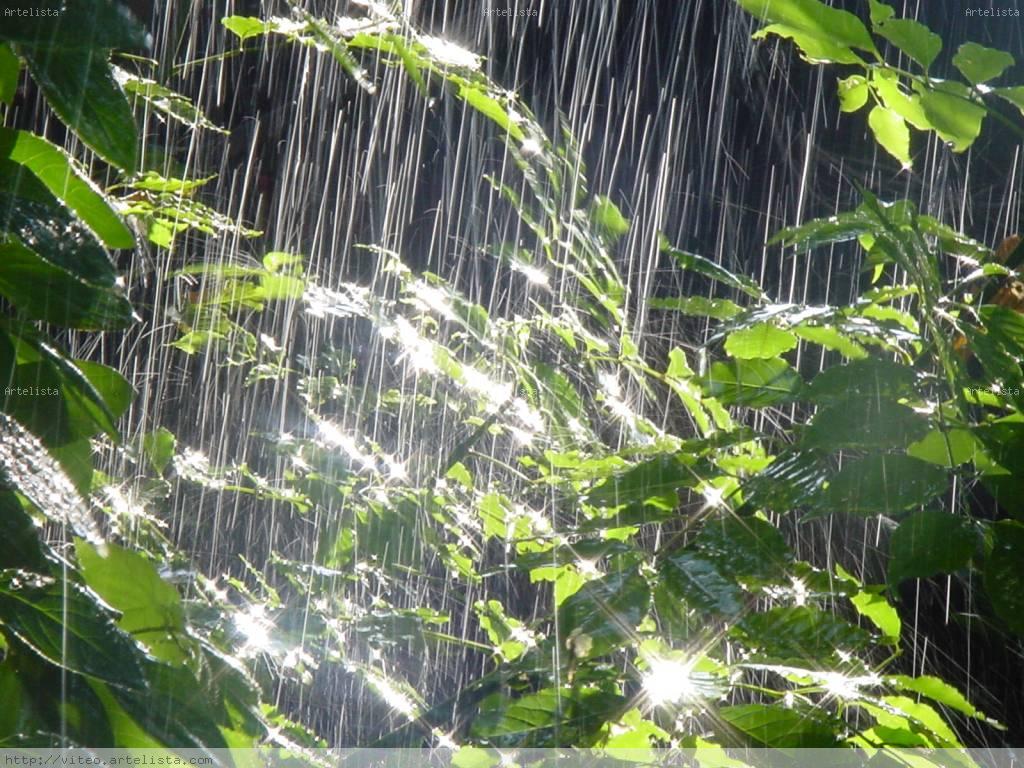 H.H. VERDE
Fuente: www.artelista.com
INTRODUCCIÓN
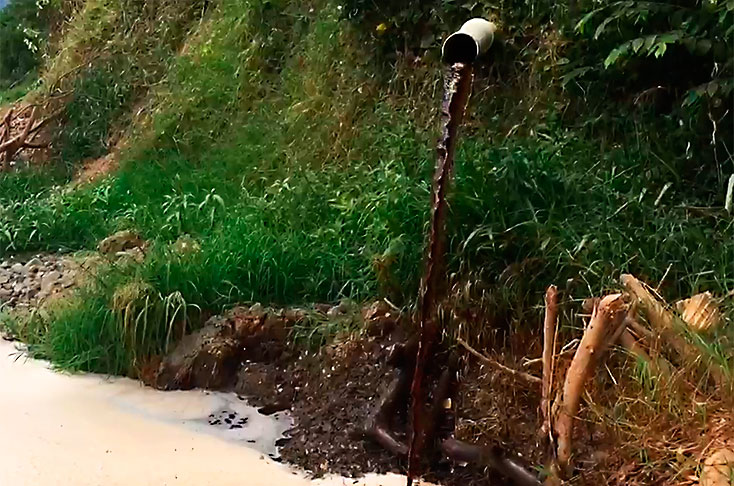 H.H. GRIS
Fuente: www.noticiascolombianas.com.co
OBJETIVOS
Objetivo general 

Estimar la huella hídrica que se genera a partir de la producción agrícola del cultivo predominante de la zona alta de la cuenca La Angula, municipio de Lebrija, Santander.
OBJETIVOS
Objetivos específicos 

Implementar un sistema de información geográfica a partir de la información secundaria disponible de la cuenca y actualización de puntos estratégicos. 
Calcular la producción y huella hídricas del cultivo predominante en la zona alta de la cuenca La Angula. 
Plantear escenarios con posibles alternativas que contribuyan a la sostenibilidad en el uso del agua para el cultivo predominante de la zona.
PLANTEAMIENTO DEL PROBLEMA
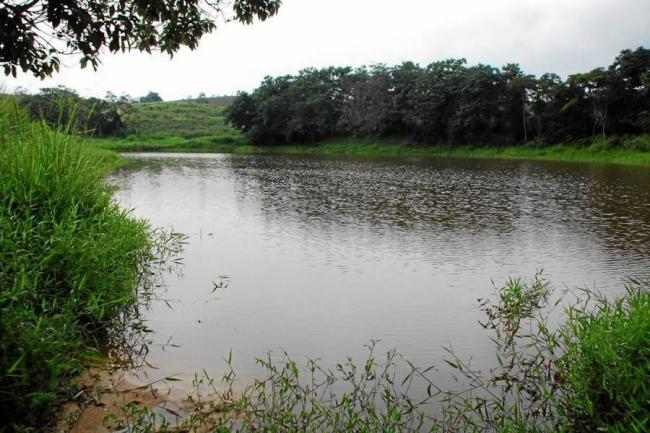 ¿Cuál es la huella hídrica y la sostenibilidad del cultivo predominante que se produce en la microcuenca de la Quebrada la Angula, del municipio de Lebrija?
Fuente: www.vanguardia.com
PLANTEAMIENTO DEL PROBLEMA
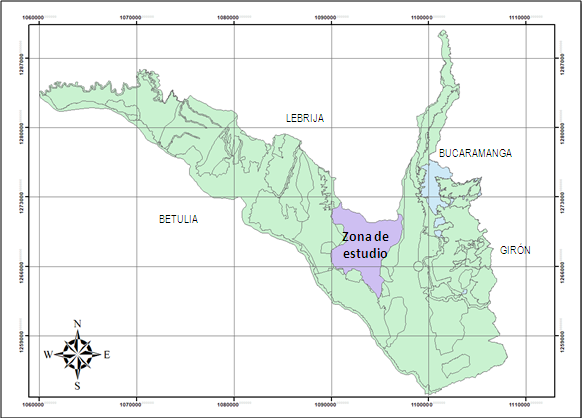 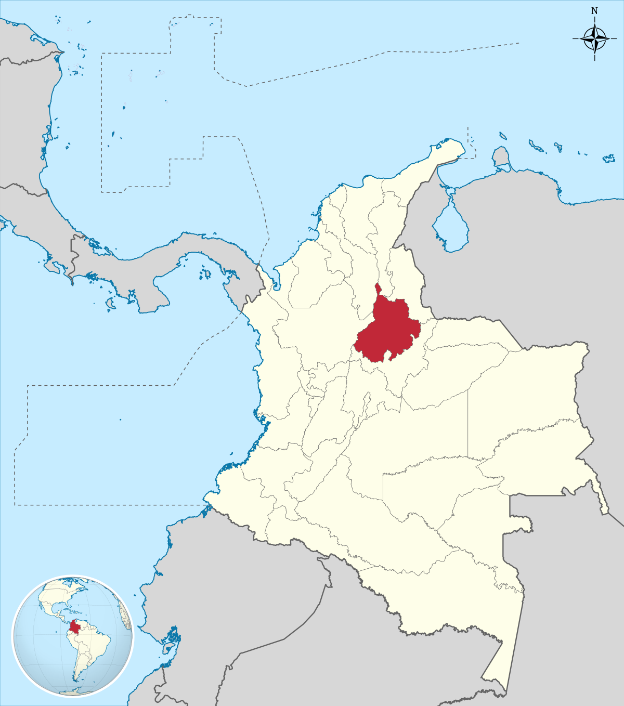 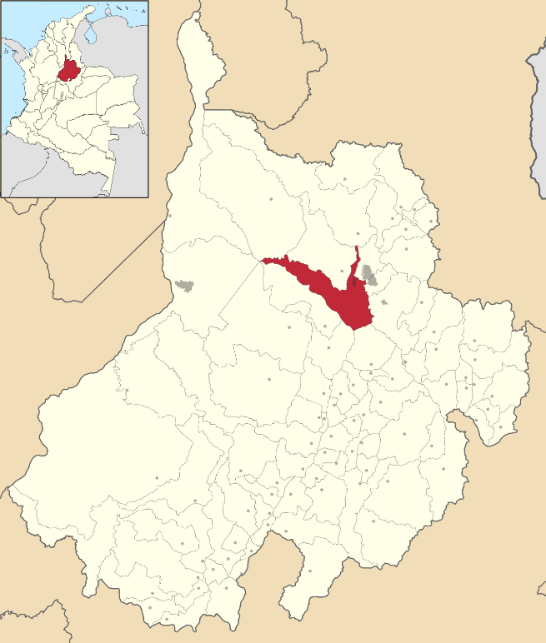 Figura 5. Mapa de la zona de estudio (zona alta de la cuenca de la Quebrada La Angula
PLANTEAMIENTO DEL PROBLEMA
ACTIVIDADES ECONÓMICAS
Actividades pecuarias
Actividades agrícolas
Porcícolas
Cultivo de piña
Avícolas
Yuca, tomate, habichuela, frutales
PLANTEAMIENTO DEL PROBLEMA
Tabla 1. Usos de la cuenca de la Quebrada La Angula
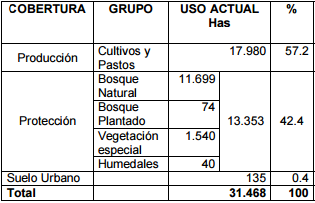 Fuente: POMCA Lebrija alto. CDMB
METODOLOGÍA
I. IMPLEMENTACION DEL SISTEMA DE INFORMACIÓN GEOGRÁFICO
ESTIMACIÓN DE LA HUELLA HÍDRICA QUE SE GENERA A PARTIR DE LA PRODUCCIÓN AGRÍCOLA DEL CULTIVO MAS PREDOMINANTE DE LA CUENCA LA ANGULA- MUNICIPIO DE LEBRIJA
II. CÁLCULO DE LA HUELLA HÍDRICA PARA LA QUEBRADA LA ANGULA
III. ANÁLISIS DEL ESCENARIO S PARA LA SOSTENIBILIDAD EN EL USO DEL RECURSO HÍDRICO DE LA CUENCA
METODOLOGÍA
I. IMPLEMENTACION DEL SISTEMA DE INFORMACIÓN GEOGRÁFICO
Recolección descriptiva de los suelos
Recolección de información climatológica
Recolección y construcción de mapas de entrada
Selección del cultivo predominante
Actualización de mapas de coberturas de suelo con Dron
METODOLOGÍA
Estimación del agua virtual y huella hídrica gris agrícola
Análisis de los requerimientos de agua azul y verde agrícola
CÁLCULO DE LA HUELLA HÍDRICA AGRÍCOLA
Estimación del agua virtual, huella hídrica azul y verde agrícola
Cálculo de la huella hídrica total
II. CÁLCULO DE LA HUELLA HÍDRICA PARA LA QUEBRADA LA ANGULA
Análisis ambiental de la huella hídrica azul
ANALISIS AMBIENTAL DE LA HUELLA HÍDRICA
Análisis ambiental de la huella hídrica gris
Análisis ambiental de la huella hídrica verde
METODOLOGÍA
Elección de variables determinantes para la elaboración de escenarios
Elaboración de supuestos de manera descriptiva incluyendo medidas para el desarrollo sostenible local en el uso del recurso hídrico
III. ANÁLISIS DEL ESCENARIO S PARA LA SOSTENIBILIDAD EN EL USO DEL RECURSO HÍDRICO DE LA CUENCA
Análisis de los resultados, conclusiones y recomendaciones
Construcción y/o modelación de escenarios para el desarrollo sostenible local
METODOLOGÍA
IMPLEMENTACION DEL SISTEMA DE INFORMACIÓN GEOGRÁFICO Y Modelación hidrológica

Recopilación de información secundaria de la cuenca y procesamiento con ayuda de softwares de apoyo:
Climatológica
Caudales
Suelos y usos
METODOLOGÍA
II. CÁLCULO DE LA HUELLA HíDRICA
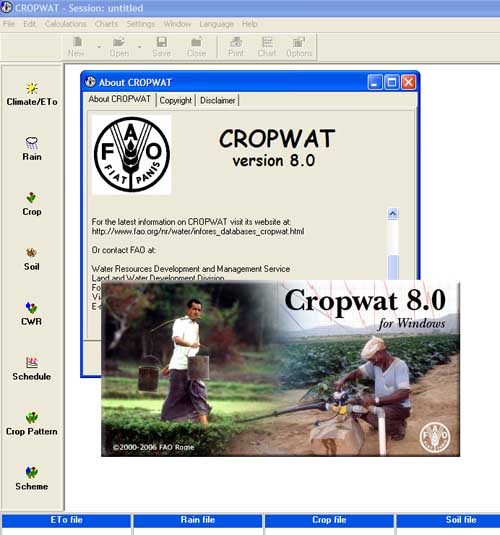 Requerimientos del cultivo (m3/ha)
Figura 6. Interfaz del software Cropwat 8.0
Fuente: civilgeeks.com
METODOLOGÍA
II. CÁLCULO DE LA HUELLA HíDRICA
METODOLOGÍA
II. Análisis de sostenibilidad ambiental 

1. Análisis ambiental de la huella hídrica azul
METODOLOGÍA
III. Planteamiento de escenarios

Se plantearon escenarios para analizar el cambio en la sostenibilidad y en la huella hídrica considerando cambios en las extensiones de los cultivos dentro de la zona de estudio. De esta manera, se busca plantear alternativas para mejorar la gestión del agua en la zona alta de la cuenca de la Quebrada La Angula.
RESULTADOS
IMPLEMENTACION DEL SISTEMA DE INFORMACIÓN GEOGRÁFICO
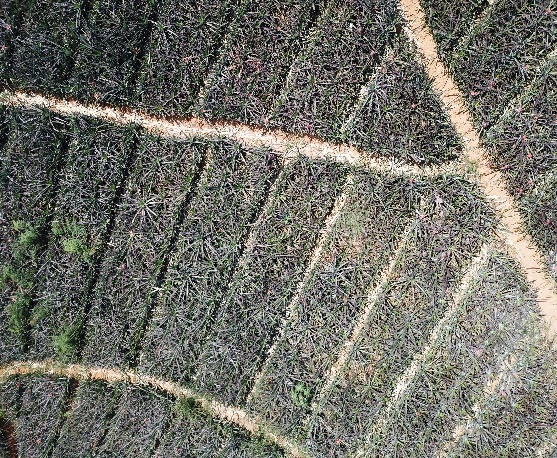 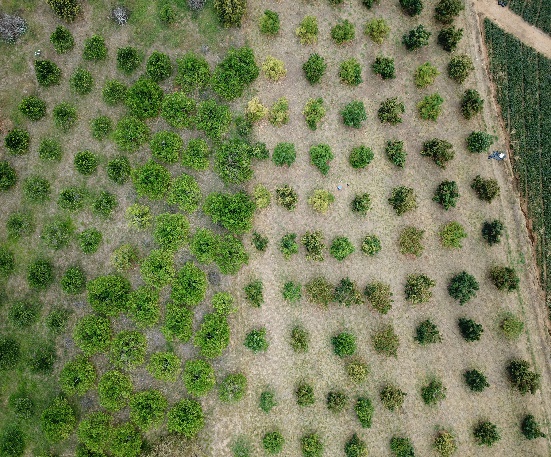 .
Figura 7. Identificación de cultivas realizada con Dron a) Cultivos de piña b) Cultivos de lima Tahití
RESULTADOS
IMPLEMENTACION DEL SISTEMA DE INFORMACIÓN GEOGRÁFICO
Figura 8. Mapa de suelos de la zona alta de la cuenca de la Q. La Angula
RESULTADOS
IMPLEMENTACION DEL SISTEMA DE INFORMACIÓN GEOGRÁFICO
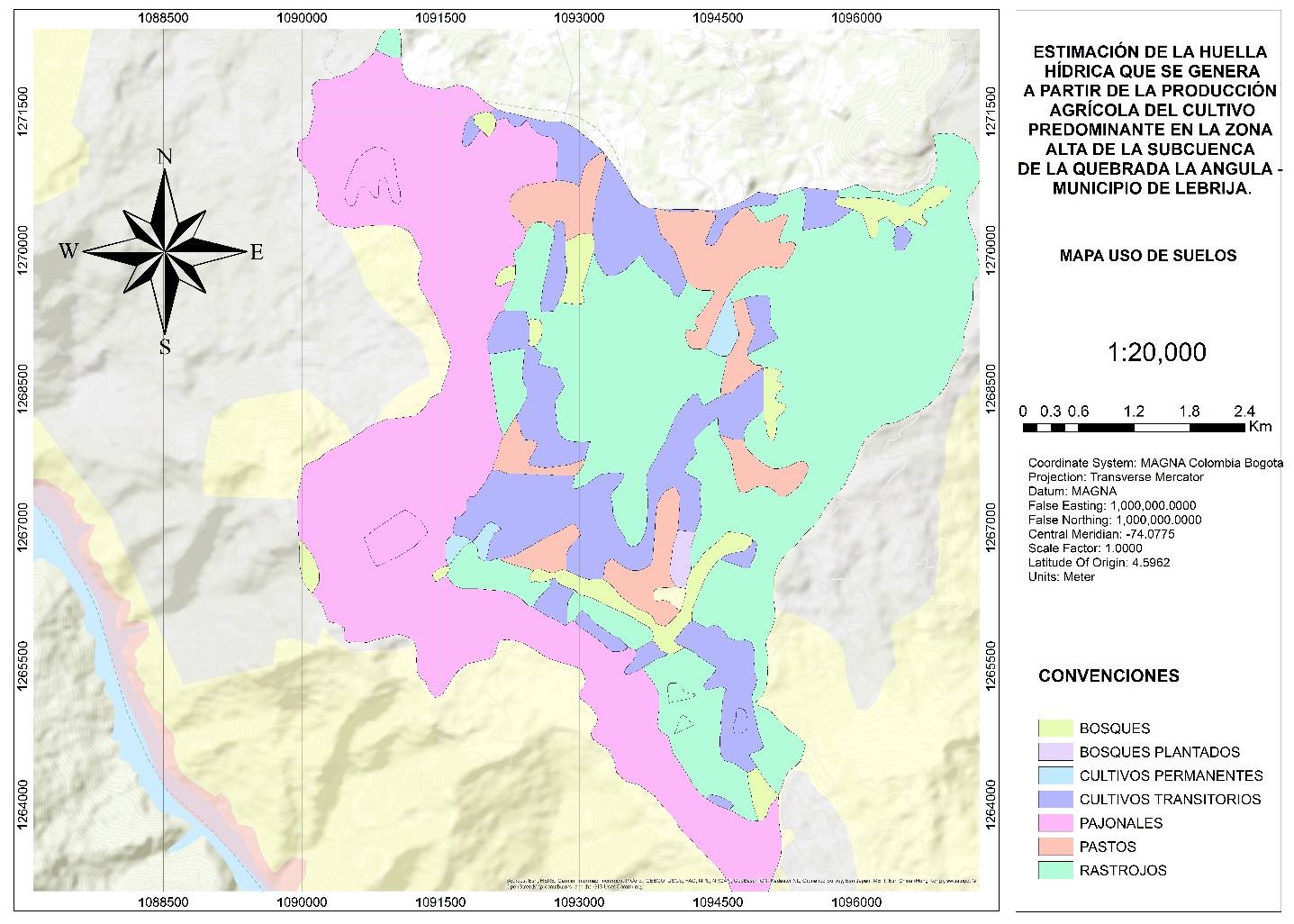 Figura 9. Mapa de usos de suelos de la zona alta de la cuenca de la Q. La Angula
RESULTADOS
IMPLEMENTACION DEL SISTEMA DE INFORMACIÓN GEOGRÁFICO
Figura 11. Régimen de caudales ordinarios estacionales para la zona alta de la Quebrada La Angula
RESULTADOS
HHT= 7.455.995,252 m3
II. CÁLCULO DE LA HUELLA HIDRICA
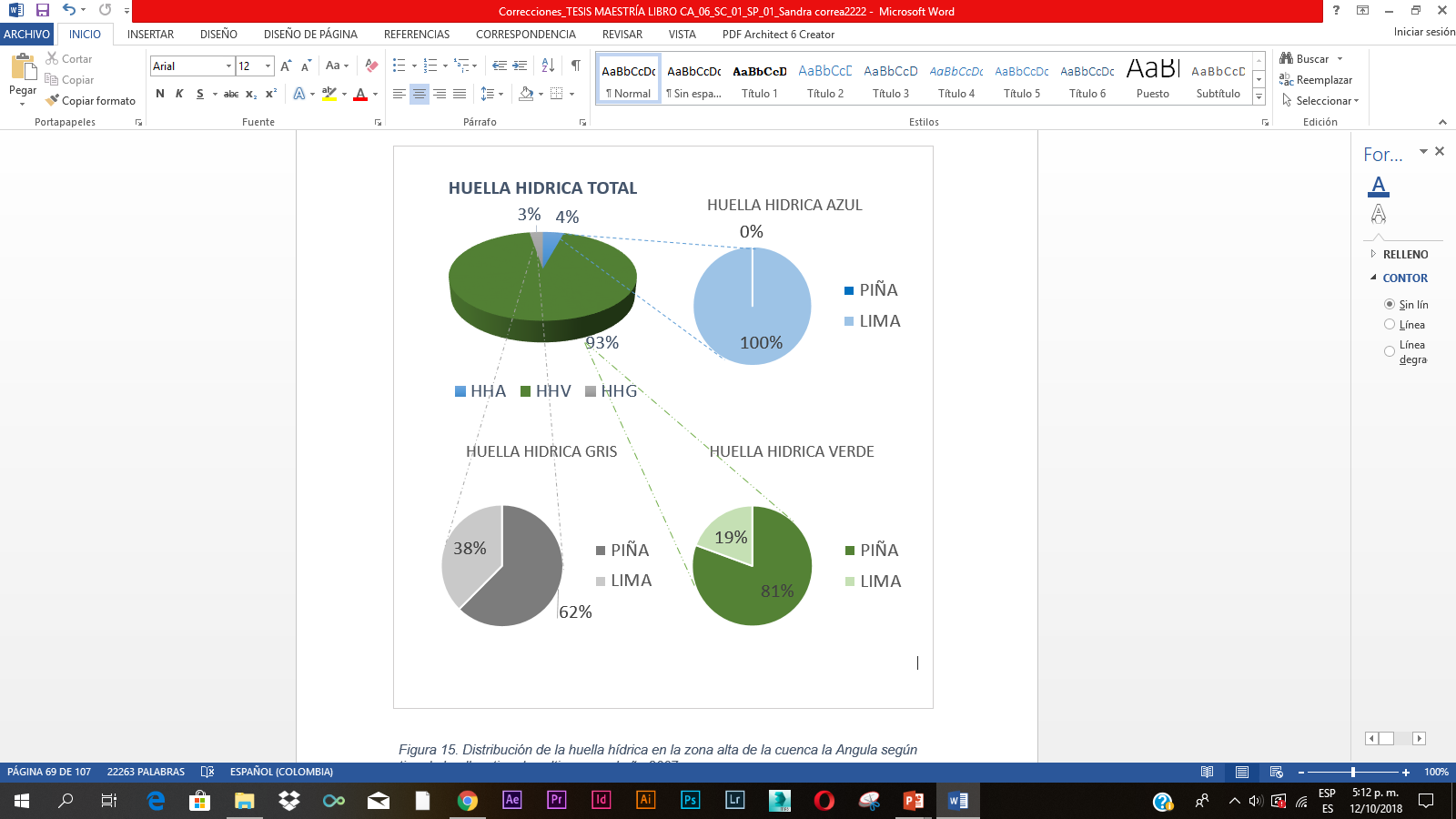 Figura 12. Distribución de la huella hídrica en la zona alta de la cuenca la Angula según tipo de huella y tipo de cultivo para el año 2007
RESULTADOS
HHT= 16.905.911,040 m3
II. CÁLCULO DE LA HUELLA HIDRICA
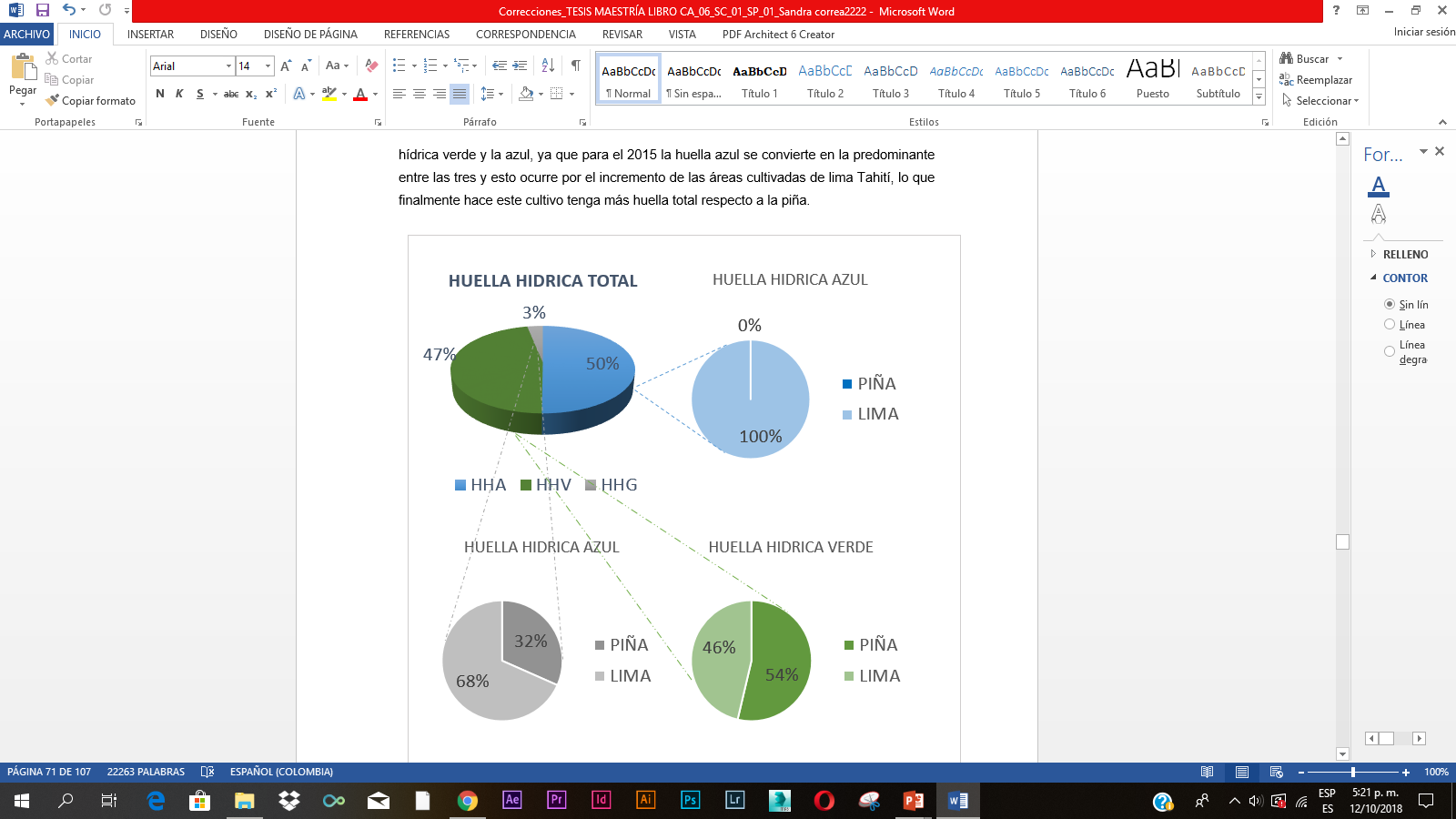 Figura 13. Distribución de la huella hídrica en la zona alta de la cuenca la Angula según tipo de huella y tipo de cultivo para el año 2015
RESULTADOS
II. CÁLCULO DE LA HUELLA HIDRICA
Tabla 2. Comparación de huella hídrica por tonelada respecto al promedio mundial























Fuente: Adaptado de Mekonnen y Hoekstra (2011)
RESULTADOS
II. CÁLCULO DE LA HUELLA HIDRICA
Figura 14. Huella hídrica verde versus disponibilidad de agua verde mensual (DAV) de la zona alta de la cuenca de la Quebrada La Angula (2007)
RESULTADOS
II. CÁLCULO DE LA HUELLA HIDRICA
Figura 15. Huella hídrica azul versus oferta de agua azul neta de la zona alta de la cuenca de la Quebrada La Angula (2007)
RESULTADOS
II. CÁLCULO DE LA HUELLA HIDRICA
Figura 16. Huella hídrica gris versus oferta natural de la zona alta de la cuenca de la Quebrada La Angula (2007)
RESULTADOS
II. CÁLCULO DE LA HUELLA HIDRICA
Figura 17. Huella hídrica verde versus disponibilidad de agua verde mensual (DAV) de la zona alta de la cuenca de la Quebrada La Angula (2015)
RESULTADOS
II. CÁLCULO DE LA HUELLA HIDRICA
Figura 18. Huella hídrica azul versus oferta de agua azul neta de la zona alta de la cuenca de la Quebrada La Angula (2015)
RESULTADOS
II. CÁLCULO DE LA HUELLA HIDRICA
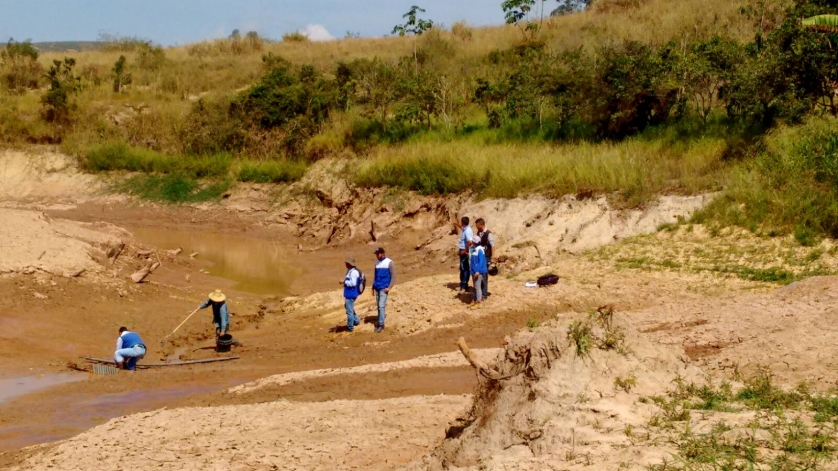 Figura 19. Quebrada La Angula en estado crítico durante la sequía del segundo semestre del año 2015
RESULTADOS
II. ESCENARIOS
Figura 20. Comparación de los resultados de huella hídrica anual (azul, verde y gris) de los escenarios respecto al año base 2015
CONCLUSIONES
Para el 2007, la HH total en la zona alta de la cuenca La Angula, considerando los cultivos de piña y lima Tahití fue de 7,46 Hm3, de los cuales el 4% conforma la HHA, el 93% la HHV y el 3% la HHG. Del volumen total consumido, el 76,6% se adicionó al proceso productivo de la piña, y el 23,4% al de la lima Tahití.
 
Para el año 2015 se consumieron cerca de 16,9 Hm3, de los cuales el 50% corresponde a la HHA, el 47% a la HHV y el 3% a la HHG. Del total de las huellas para este año, el 74% se utilizó para la producción de piña Tahití y el 26% para piña.
CONCLUSIONES
Respecto al análisis de agua virtual, para el 2007 la lima requirió un volumen de 452,38 m3/ton mientras que la piña necesitó un volumen de 249,41 m3/ton. Por su parte, para el 2015, la huella virtual de la lima Tahití fue de 486,15 m3/ton, mientras que para la piña fue de 96.49 m3/ton. 


En relación con el análisis de sostenibilidad, el año 2007 presentó algunos “hostspots” en la HHV, principalmente por las pérdidas por evaporación, transpiración y suelo saturado.
CONCLUSIONES
Sobre el análisis de escenarios, se determinó que mientras el año base tuvo un consumo de 16,9 Hm3, para el Escenario solo piña se estimó una huella de aproximadamente 8,21 Hm3  y para el Escenario solo lima Tahití un volumen de 26,99 Hm3. 


Este estudio representa un primer acercamiento al cálculo de la huella hídrica en la zona alta de la Quebrada la Angula.
BIBLIOGRAFÍA